Show Me the Savings: A Statewide TRM as a Catalyst for Energy Efficiency in Missouri
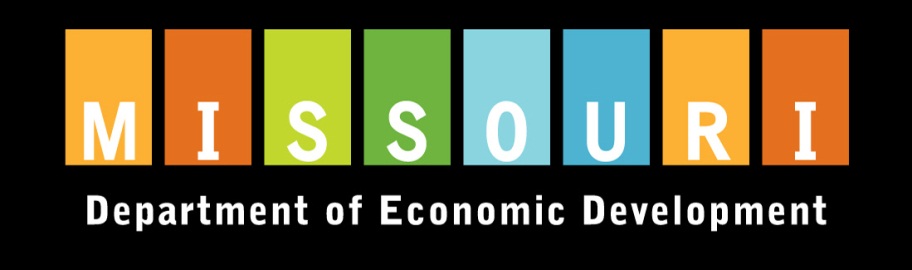 [Speaker Notes: TRM = Technical Reference Manual]
Show Me the Money!
USDOE (federal) funds:  	   $268,232
Non-Federal Match (in-kind)     $147,187
Total Project Value: 		   $415,419

Prime Recipient: Missouri Department of Economic 	Development, Division of Energy (DED-DE)
Contractor: Vermont Energy Investment 	Corporation (VEIC)
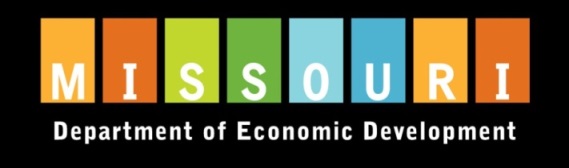 WHY:
Catalyst to bring together Missouri electric, gas, and water utilities to develop a statewide technical reference manual  
   to provide transparent and consistent measurement, tracking and documentation of energy efficiency savings
   for cost recovery/incentives and/or Clean Power Plan compliance.
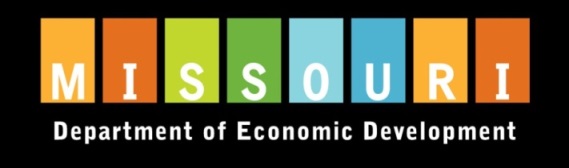 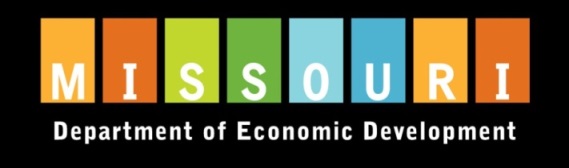 How:
Catalyze ratepayer-funded energy efficiency programs in Missouri by creating a common definition of deemed energy savings, 
Catalogue those measures in a statewide TRM, and 
Explore how advanced data technologies may increase the effectiveness of  future EM&Vs. 

Through a robust stakeholder engagement process
PARTNERS
Missouri Department of Economic Development: Division of Energy
Missouri Department of Natural Resources
Missouri Office of Public Counsel
Missouri Public Service Commission
Utilities
Advocates
Missouri Public Service Commission
Missouri Energy Initiative
Natural Resources Defense Council
Renew Missouri
Sierra Club
Ameren Missouri
Empire District Electric
Kansas City Power and Light
Laclede Gas Company
Missouri American Water Company
Summit Natural Gas
ORGANIZATIONAL STRUCTURE
Technical Advisory Committee (TAC): 
Solicit data and information for measure development 
Review and reach consensus on methods and assumptions in developing the framework and template for measure development
Oversight Committee:
Share relevant information/resources
Consider the advice of the  TAC, VEIC, and other stakeholders 
Help craft policies and methods for integrating the TRM into internal as well as regulatory processes
Help outline ways to maintain and update the TRM to continue to be as useful as possible  into the future
Strive for consensus
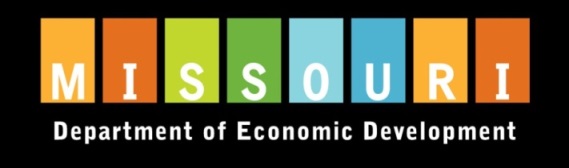 TRM Success Characteristics
Credibility
Best Data
Best Practices
Stakeholder Involvement
Accuracy
Transparency
Comprehensiveness
Standardization
Ease of use
Stakeholder Acceptance
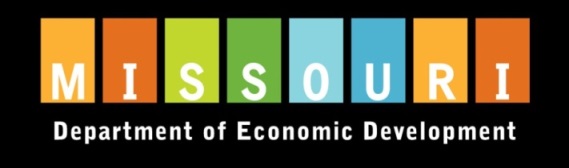 MISSOURI TRM Project Team
DED/DE
Kristy Manning
Brenda Wilbers
Barb Meisenheimer
Jane Epperson 
Policy/technical staff
VEIC
Zoe Dawson
Cheryl Jenkins
Rebecca Foster
Sam Dent
Ethan Goldman
Alison Hollingsworth
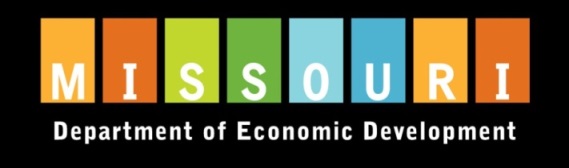 Summary
WHAT:   Statewide TRM, EM&V Framework
WHO:    14 Stakeholders +
WHY:     Streamlined, transparent, consistent, 			   certainty, documentation for CPP compliance
WHEN:  January 1, 2016 – December 31, 2017
HOW:     Working together

mo.energy.gov
jane.epperson@ded.mo.gov
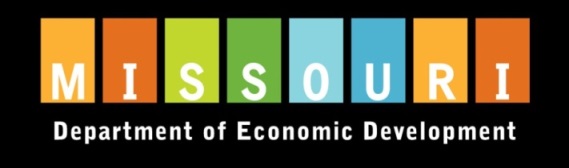 Show Me the Savings: A Statewide TRM as a Catalyst for Energy Efficiency in Missouri
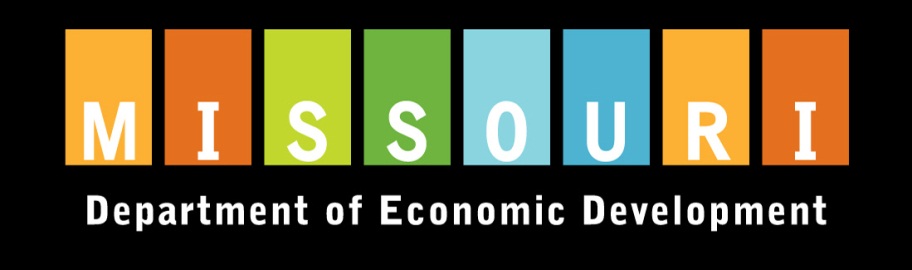